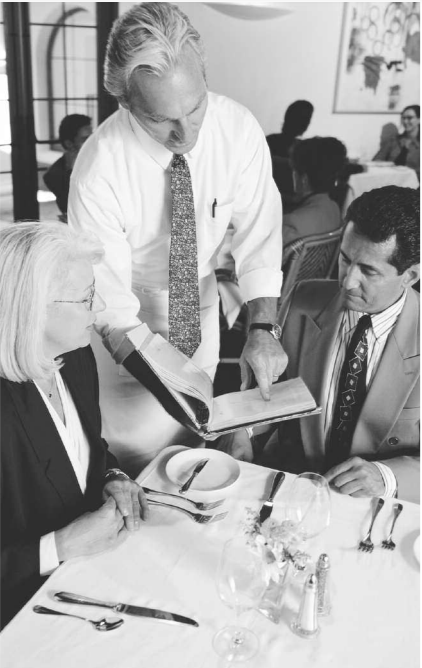 Speaking activity:At the restaurant
Dajana Jelavic
NARRATED PRESENTATION
Resources:        FORVO,AmericanEnglishSpeakingResources,YouGlish
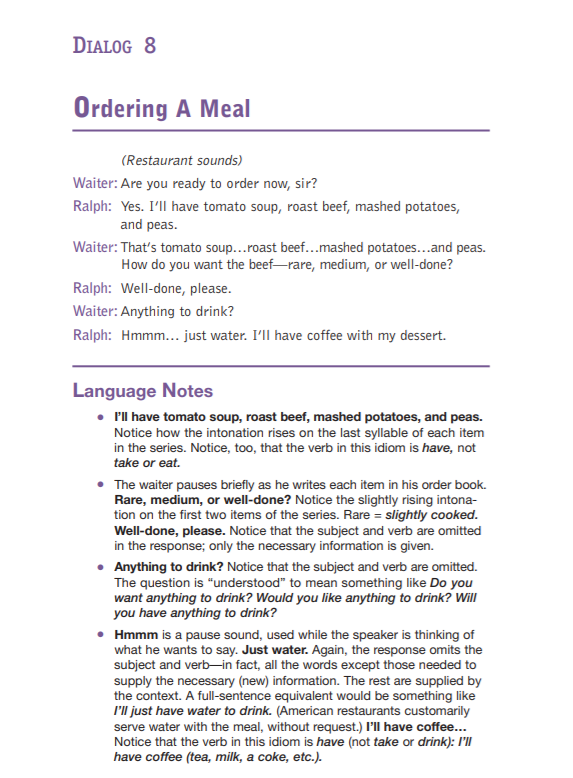 Develop speaking and listening skills
Improve accuracy and fluency
Emphasis on realism and naturalness(situation based dialogue)
Provide information on intonation patterns
Pronunced words/phrases in context
Dialogue at the restaurant
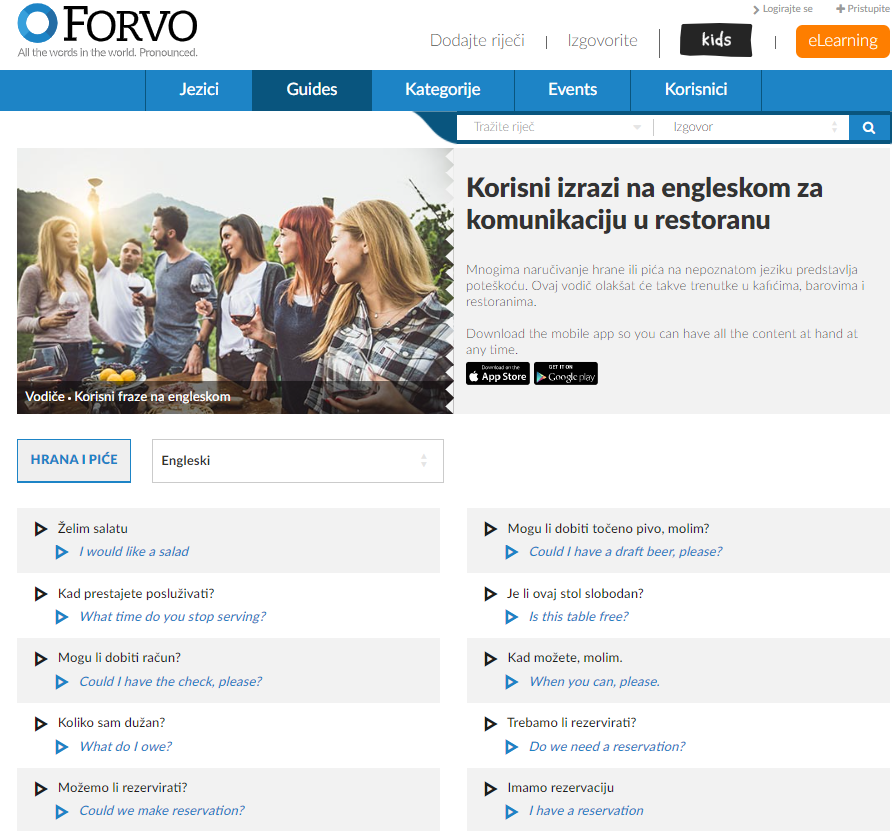 Waiter-customer
Useful phrases (fluency)
Ordering food and drink
Pronunciation and intonation(accuracy)
Comprehensibility
Activity outline:
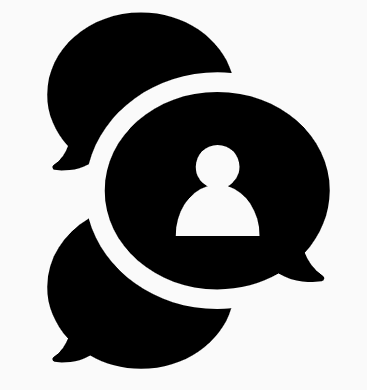 Prior knowledge activation-picture description
Reading the dialogue+comprehension check
Language notes
Checking pronunciation with YouGlish
Phrase pronunciation with FORVO
Activity outline:
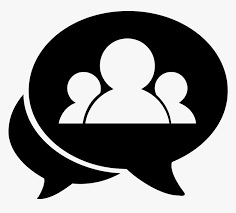 Role-play (vegetarian/fish/meat menu/traditional Dalmatian menu)
Peer-evaluation(comprehensibility)
Pronunciation check with YouGlish
Repeated role-play
Homework
Homework:
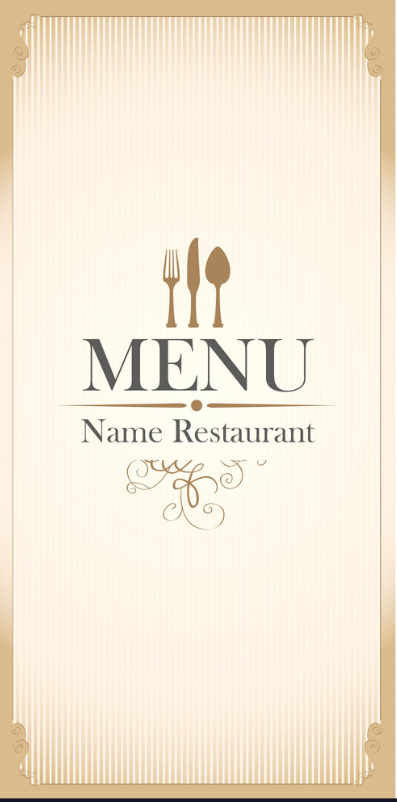 Dishes on four different menus
Put the dishes into columns! 
   (VEGETARIAN,MEAT,FISH,DALMATIAN)
Compose your favourite menu!
Write a dialogue! (curious customer-patient waiter)
Learning outcomes:
By completing this speaking activity students 
 will enlarge their vocabulary
 will develop critical thinking,creativity and collaboration 
 will improve their speaking ability (fluency andcomprehensibility)
 will be able to access and reuse resources